Phoebus
June 2018 ANL EPICS Meeting

Kay Kasemir, ORNL
Kunal Shroff
Key CS-Studio Feedback, Developers & Users
Useful Applications
Nice Integration


Fragile, long build process (>30 minutes!)
Hard to create site-specific “Product”
Awkward, haphazard window & workspace environment
JavaFX
SWT
Evolution of CS-Studio
BOY
Display Builder
Display Builder
Data Browser
Data Browser
Data Browser
PV Tree
PV Tree
PV Tree
Probe
Probe
Probe
PV Table
PV Table
PV Table
Alarms
Alarms
Alarms
Channels
Channels
Channels
Scan
Scan
Scan
… more …
… more …
… more …
Eclipse
Eclipse
Phoebus
Java 8 (9, 10)
Java 9, 10
Java 8
Since ~2010:Operational at several sites
Since ~2016
First releaseend of 2018
Combined Product
Display Builder
One download


Invoking certain functions inCS-Studio/RCPwill start that component inCS-Studio/Phoebus
Data Browser
BOY
PV Tree
Display Builder
Probe
Data Browser
PV Table
PV Tree
Alarms
Probe
Channels
PV Table
Scan
Alarms
… more …
Channels
Phoebus
Scan
Java 9, 10
… more …
Eclipse
Java 9, 10
CS-Studio: Since ~2006 based on
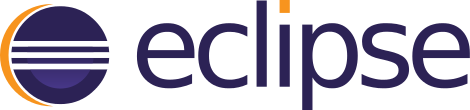 Great at the time:
Build Setup
Module System
Preferences
Extensibility
Graphics                         … but there are now (better) alternatives
Strong ties to IDE
Awkward layout constraints for control system user interface
“Workspace” that’s different from the file system
Odd menu entries that we don’t need
From Eclipse to Phoebus
Tycho/Maven build setup	   Maven or ant
OSGi bundles            		   Jar files, maybe later Java 9 modules
RCP Extension Points  		   Java Services
RCP Preferences 			   Java Preferences
SWT 				   JavaFX
Workspace 			   File System
RCP Workbench 			   Phoebus “Docking”
“Phoebus”
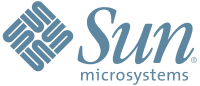 shadowed



Phoebus (Greek for “bright”)= Apollo as God of Light
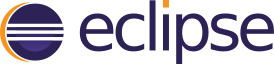 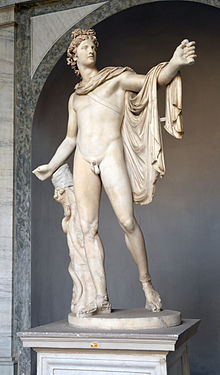 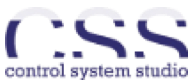 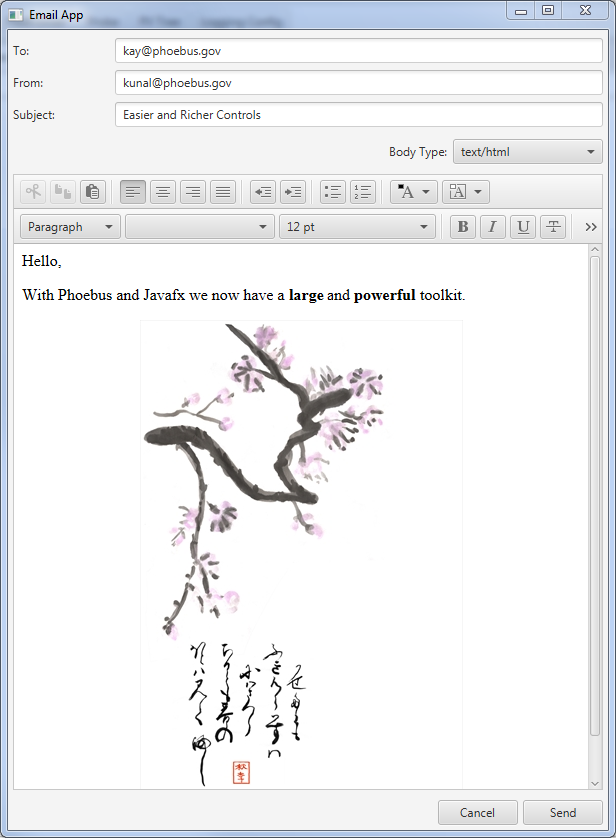 SWT vs. JavaFX
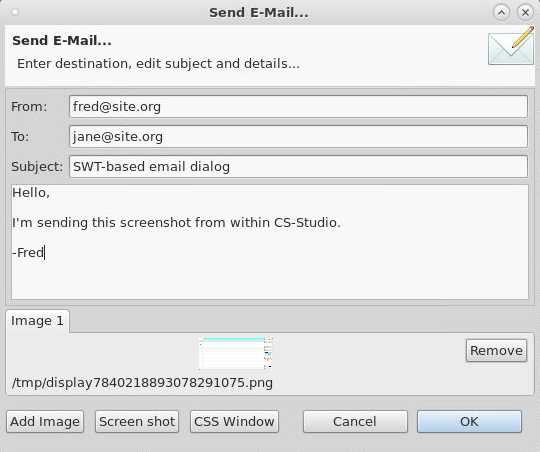 SWT used to be better than AWT
AWT/Swing caught up,SWT now only used by Eclipse

            JavaFX is the latest Java-based UI
Building..
CS-Studio on Eclipse
Maven/tycho
Network dependencies
Full rebuild takes >30 minutes
Monthly cannot-build-at-all problems
Must use Eclipse to develop
CS-Studio on Phoebus
Maven or ant
Can build from git clone + 1 ZIP
Full rebuild takes ~20 seconds (!)


Can (& still want to) use Eclipse to develop, but also Netbeans, VI, ..
Startup Times
CS-Studio on Eclipse: 8 secs(details depend on what’s being restored)

Open files from command line:Only display files.Not always finding the running instance because needs to locate window.
Phoebus: 4 secs(for a similar collection of panels)

phoebus.sh -resource ..Open display files,or probe, PV Table, .. with PVs.Succeeds because connects to TCP port.
Eclipse: Little control where new panels open
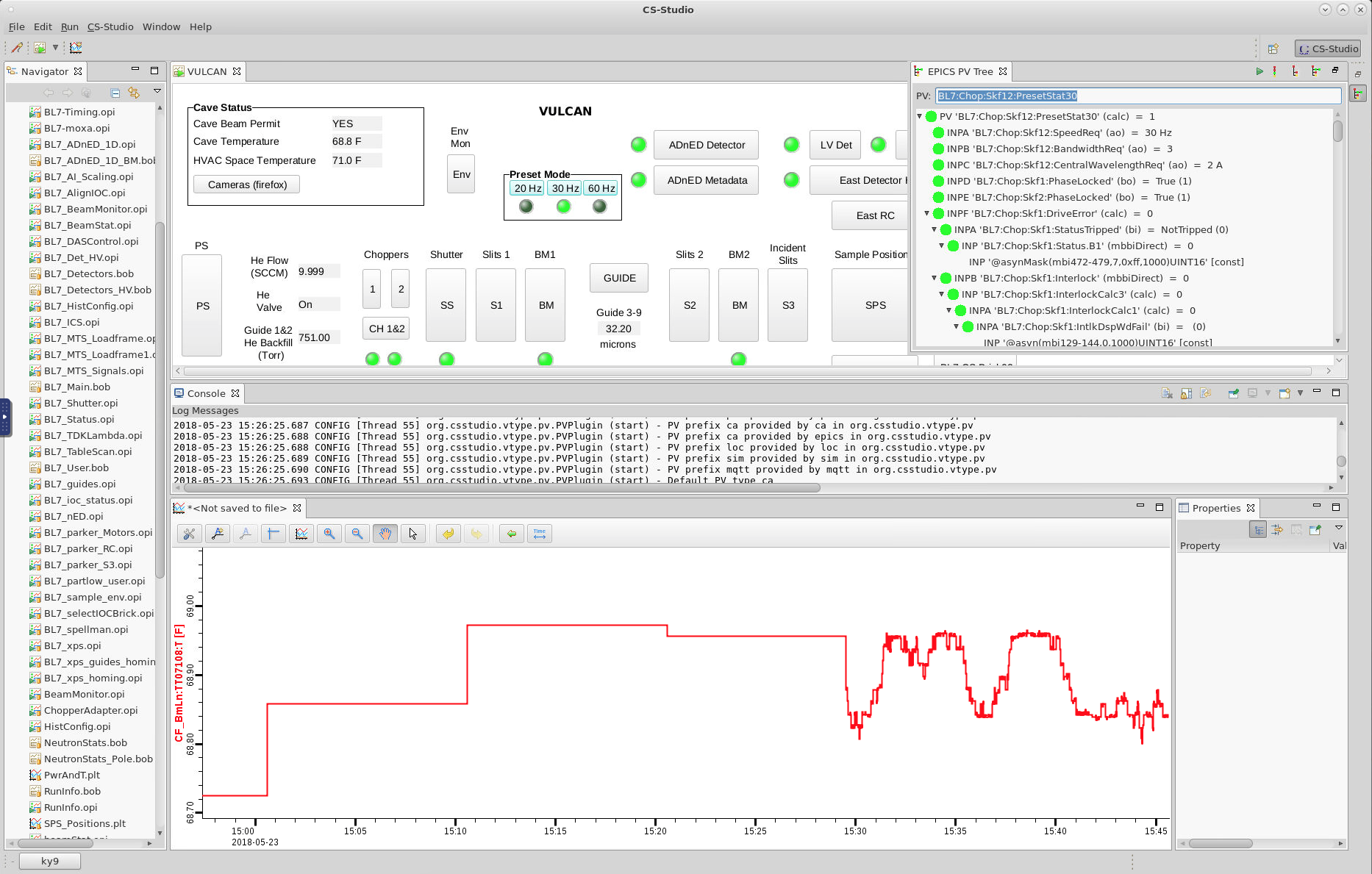 Floating ‘Quick view’ panels?



Console in middle?

Empty Properties?
Docking: Like Tabs in web browser,                plus “split” and “detach”
Window with horizontal Split
.. Added tab to new section
Can split further…
Added another tab
Save and Re-Load Layouts
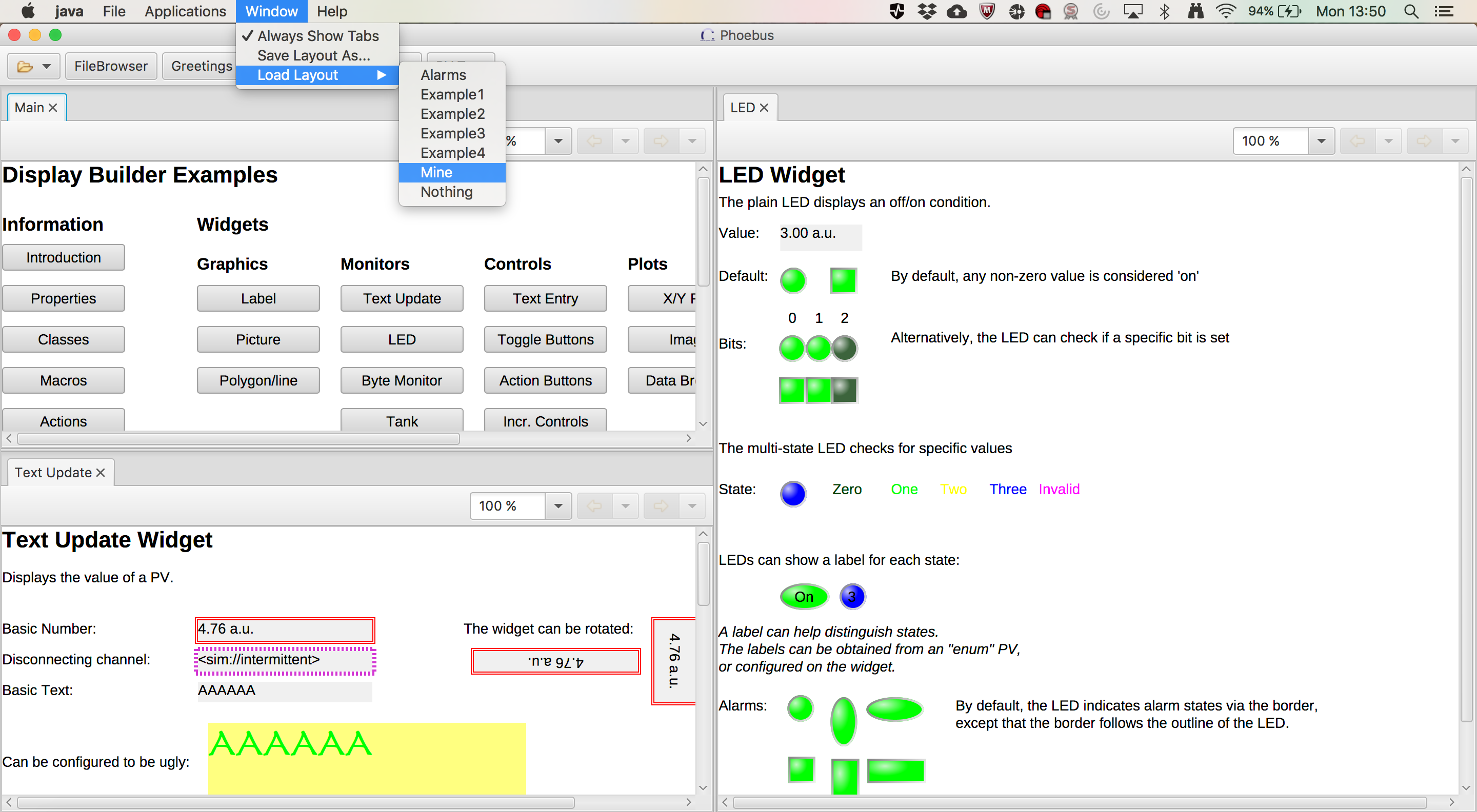 Fixed Layout Sections
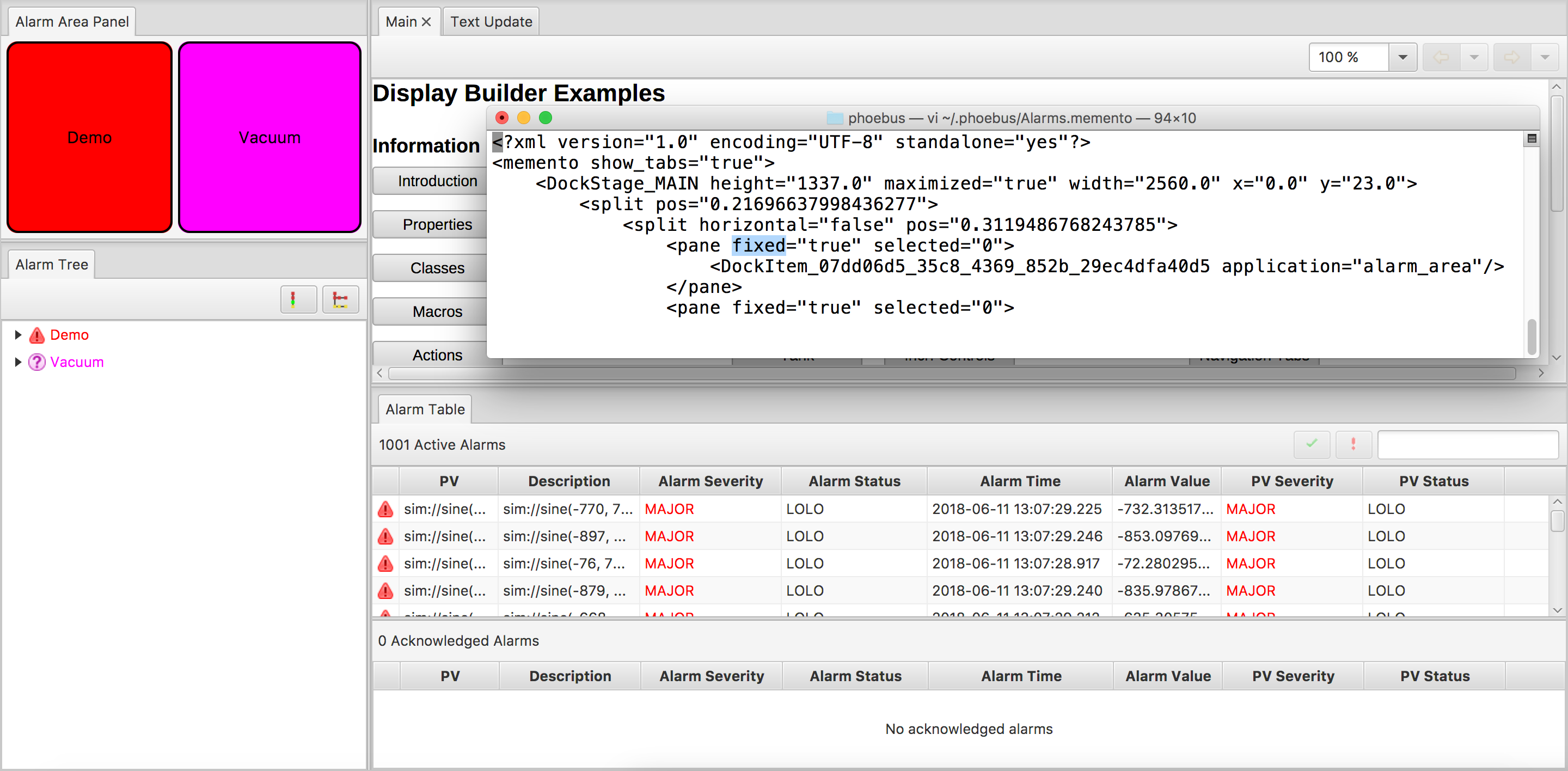 Open Tools from Command Line
-resource /path/to/file                                                                   - Opens that file with the default application.
-resource file:/path/to/file                                                  - Same, but makes the 'file' schema specific.
-resource http://my.site/path/to/file                               - Reads web link, opens with default application.
-resource file:/path/to/file?app=display_runtime&   - Opens file with 'display_runtime' app                    MACRO1=value+1&MACRO2=abc                              passing macros.
-resource pv://?SomePV&app=probe                                  - Opens the ‘SomePV’ with 'probe'.
-resource pv://?SomePV&OtherPV&app=pv_table            - Opens two PVs PV with 'pv_table’.

First call will start phoebus

Follow-up calls can open resource in existing window

Used to integrate RCP-based CS-Studio
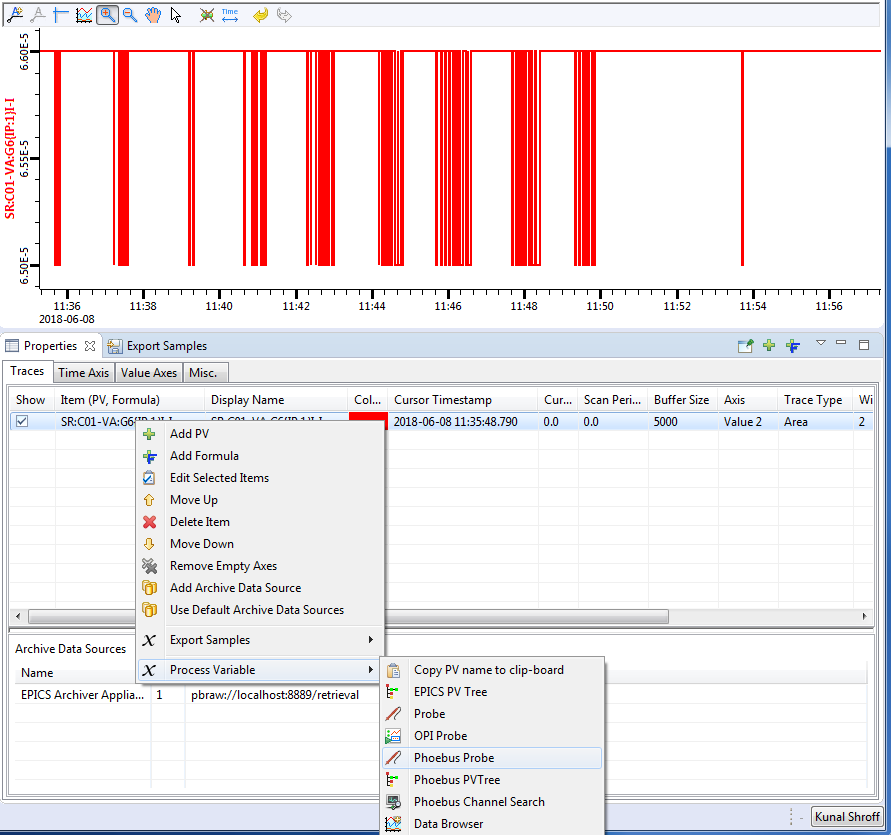 Progress
Completed
 Probe
 PV Tree
 PV Table
 File Browser (basic)
 Data Browser
 Display Builder
 Scan UI
 Scan Server
 .. and infrastructure:
Autocomplete, Macros, ..
Build & Development Environment
99% compatibility with existingPV Table, Display Builder, Data Browser configuration files
Plan (end of 2018)
 Alarm UI (required for SNS beam lines)
 Channel Finder UI
 Logbook Support
 CS-Studio/Eclipse integration
Also planned, but not essential
 File Browser (better)
Archive Engine
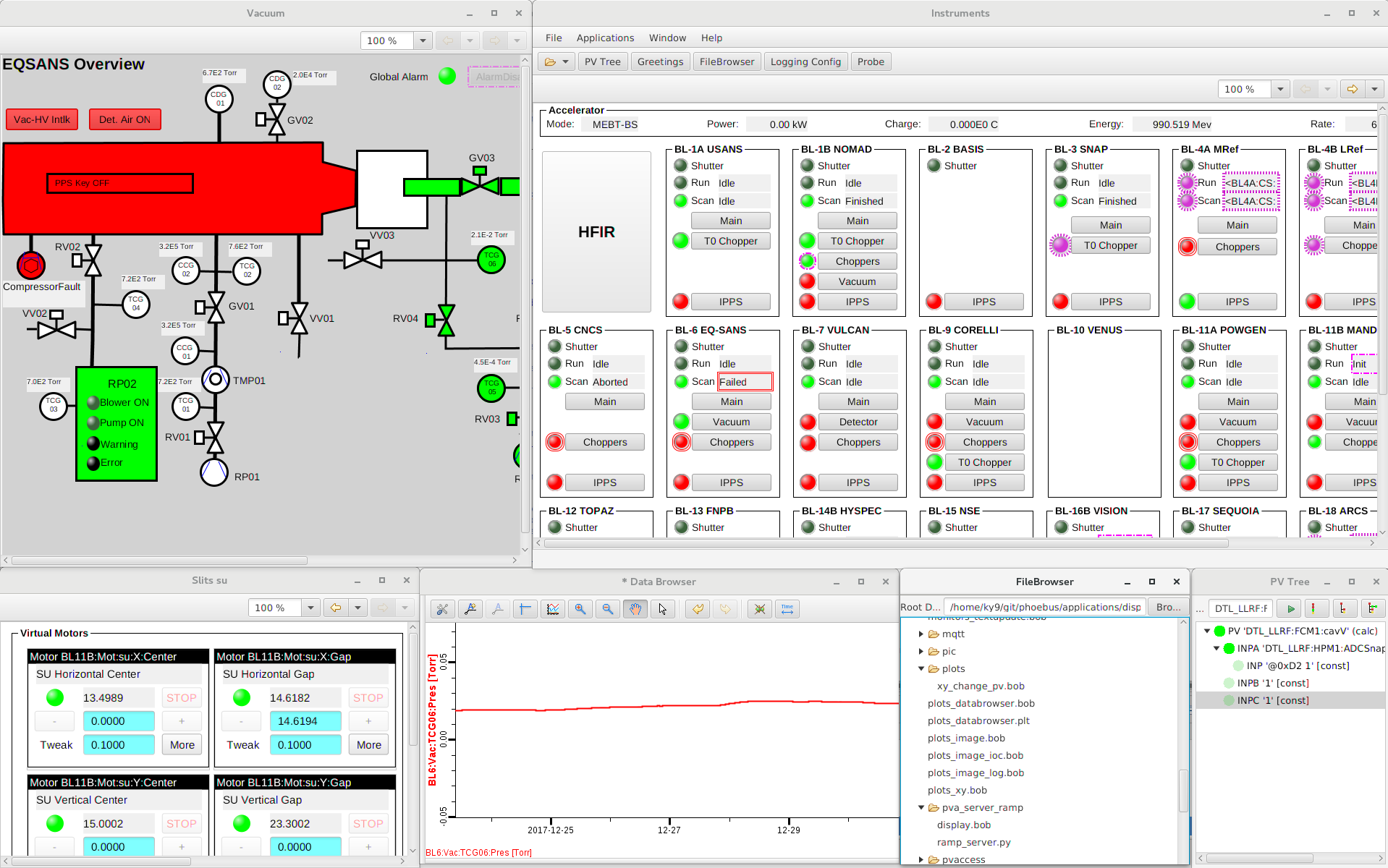 Phoebus based
Channel Finder Tree w/t 
Lazy loading
4.5k Loc
Eclipse based
Channel Finder Tree w/t 
Lazy loading
11.2k Loc
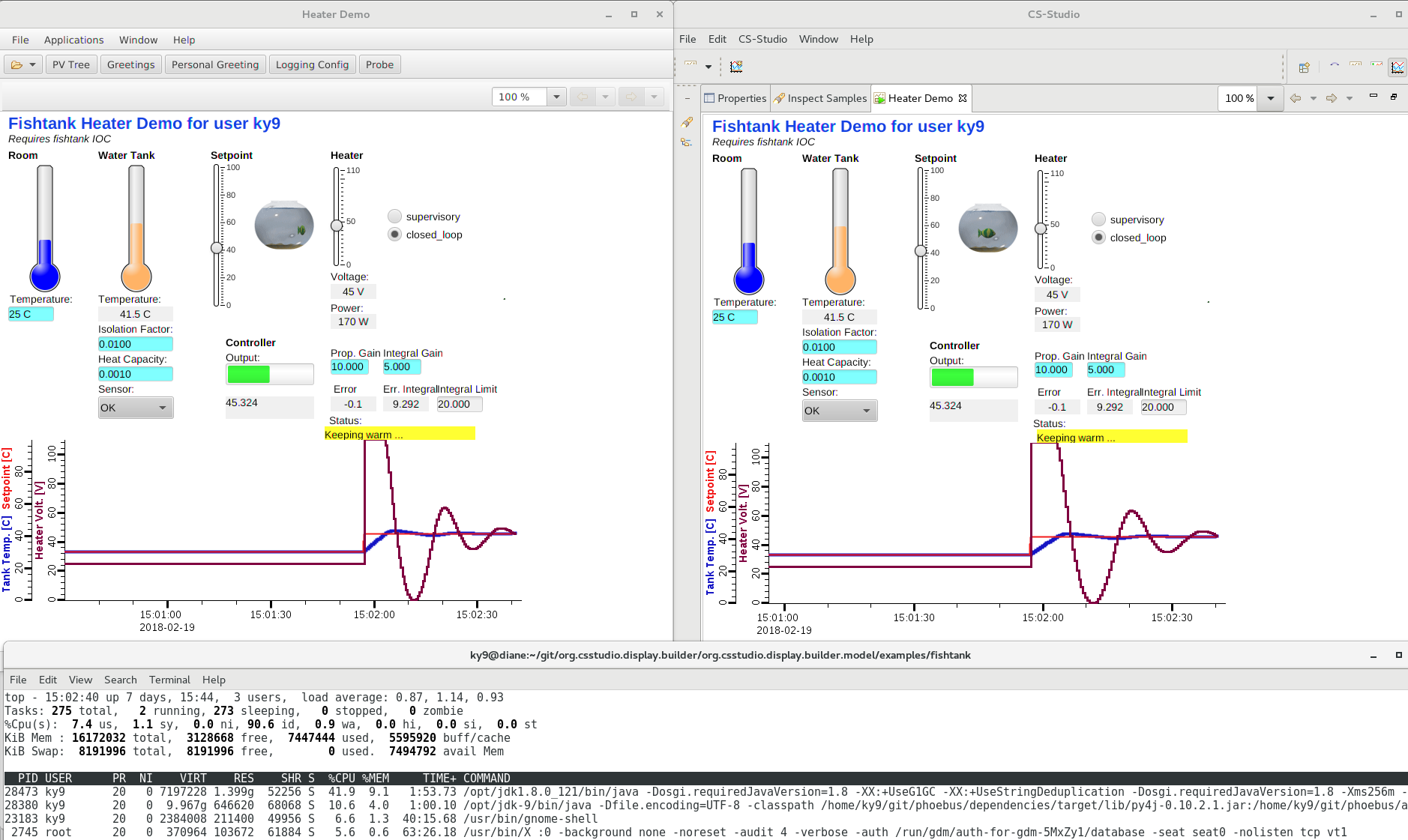 Phoebus:
¼ CPU,½ Memory
CS-Studio with Eclipse
Phoebus
Display Builder
The next version of CS-Studio

Simpler, faster development setup

Simpler, more obvious panel layout

On track for 1st release end of 2018
Data Browser
PV Tree
Probe
PV Table
Alarms
Channels
Scan
… more …
Phoebus
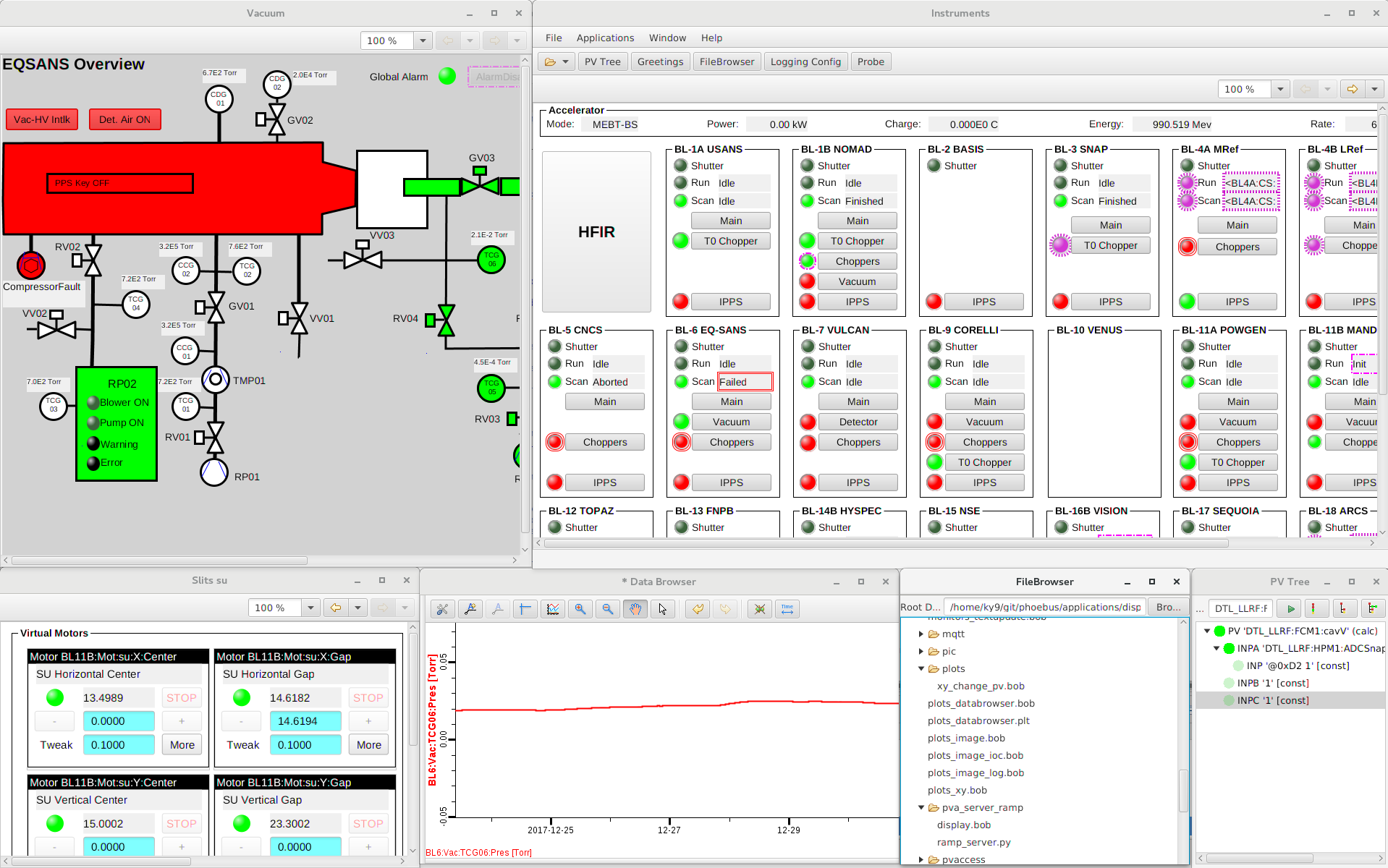 Java 9, 10